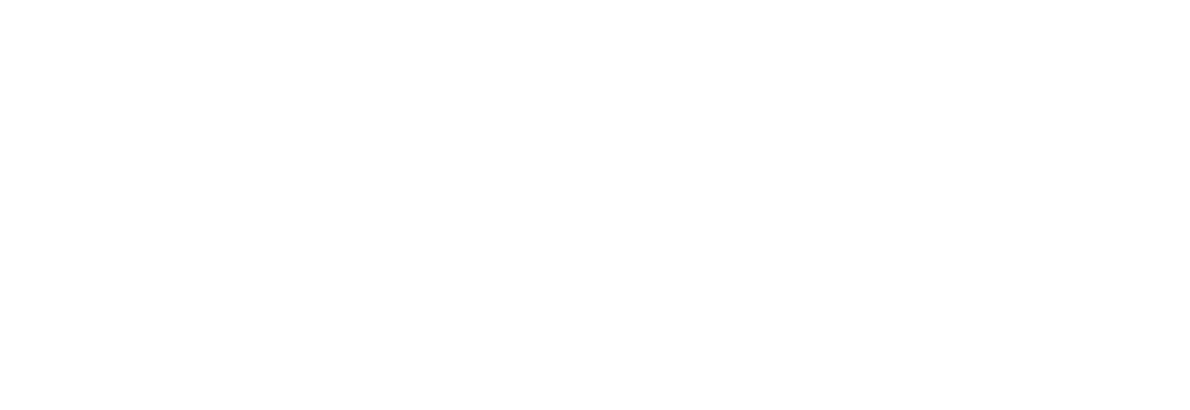 Fecha de actualización:  30 de abril de 2024
Responsable de generar la información: 
Lic. Gerardo Alberto Moreno Rodríguez
Director Ejecutivo de Prerrogativas y Partidos Políticos.
El vínculo electrónico a través del cual podrá acceder a la información relativa al registro de las candidaturas a los cargos de los 38 Ayuntamientos del Estado de Coahuila de Zaragoza Proceso Electoral Local 2024
https://www.iec.org.mx/v1/archivos/candidaturas_2024/Candidaturas%202024.pdf
Artículo 31
Fracción VIII
El registro de candidatos a cargos de elección popular